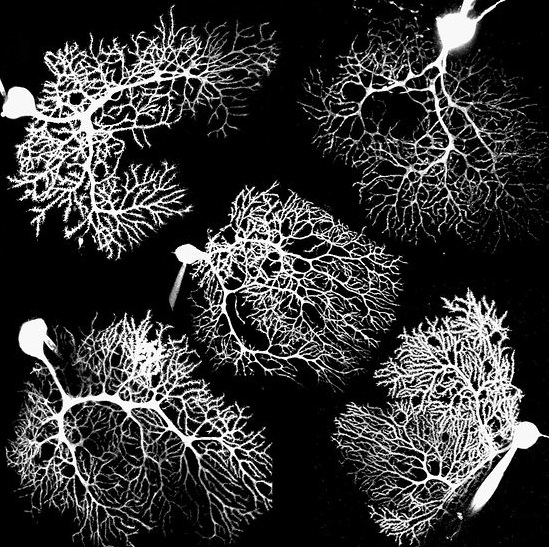 Dendritic computation
Dendritic computation
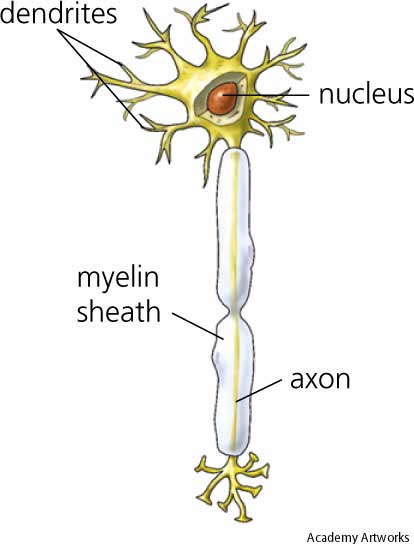 Dendrites as computational elements:
Passive contributions to computation
Active contributions to computation
Examples
r
Geometry matters: the isopotential cell
Injecting current I0
Vm = Im Rm
Current flows uniformly out through the cell: Im = I0/4pr2
Input resistance is defined as RN = Vm(t∞)/I0
				
				= Rm/4pr2
Linear cable theory
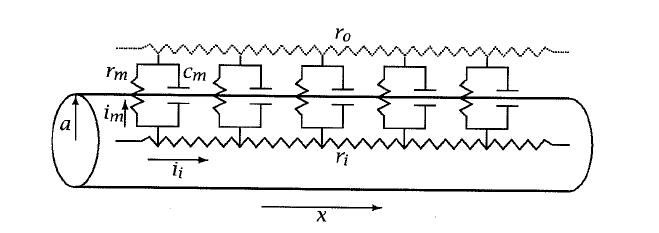 rm and ri are the membrane and axial resistances, i.e.
the resistances of a thin slice of the cylinder
Axial and membrane resistance
cm
rm
ri
For a length L of membrane cable:

	ri  ri L
	rm  rm / L
	cm  cm  L
The cable equation
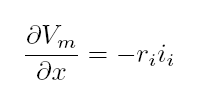 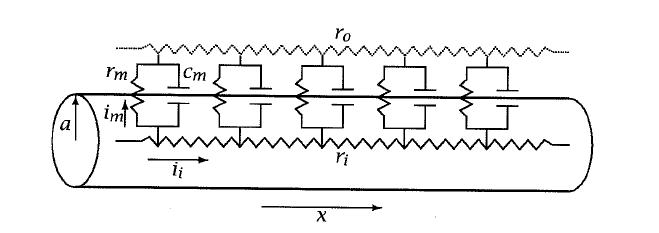 (1)
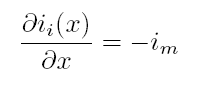 (2)
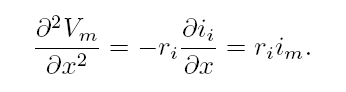 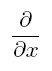 (1) 
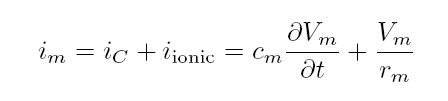 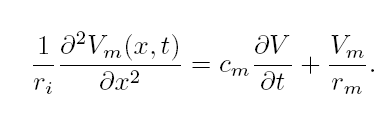 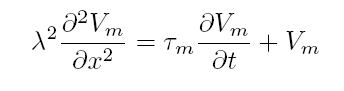 or
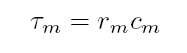 Time constant
where
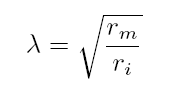 Space constant
[Speaker Notes: n]
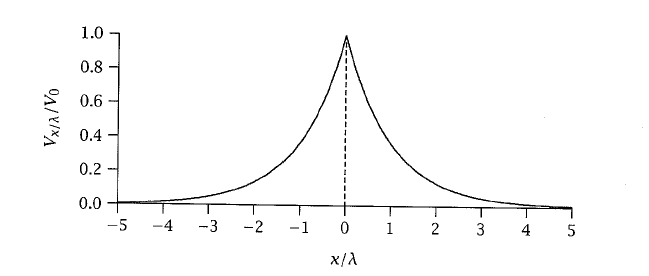 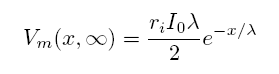 Decay of voltage in space for current injection at x=0, T  ∞
0
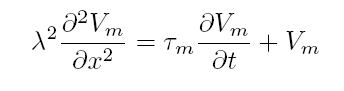 + Iext(x,t)
Properties of passive cables
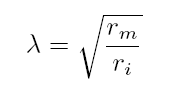   Electrotonic length
Electrotonic length
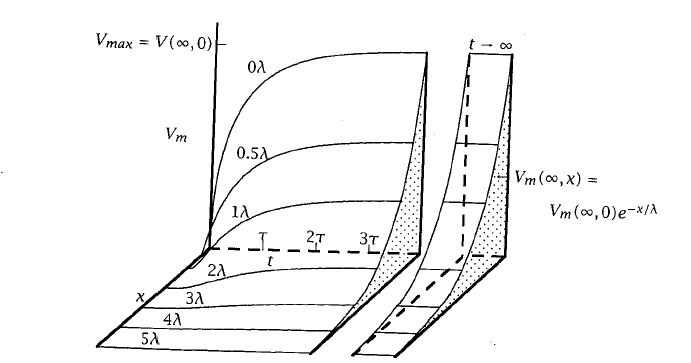 Johnson and Wu
Properties of passive cables
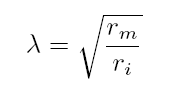   Electrotonic length
  Current can escape through additional pathways: speeds up decay
Voltage rise time
  Current can escape through additional pathways: speeds up decay
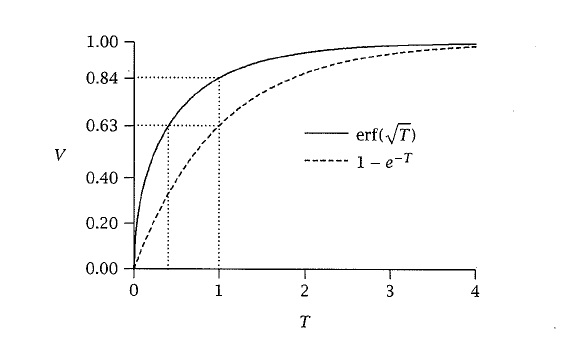 Johnson and Wu
Impulse response
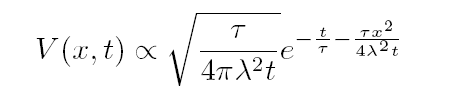 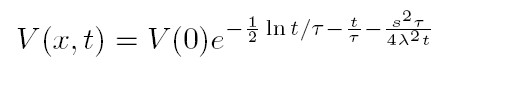 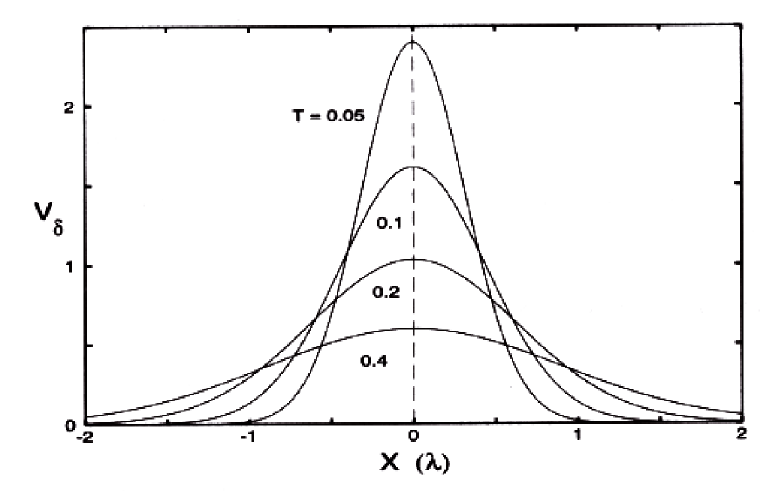 Koch
General solution as a filter
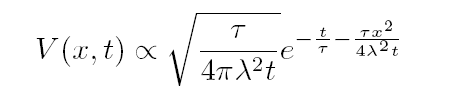 Step response
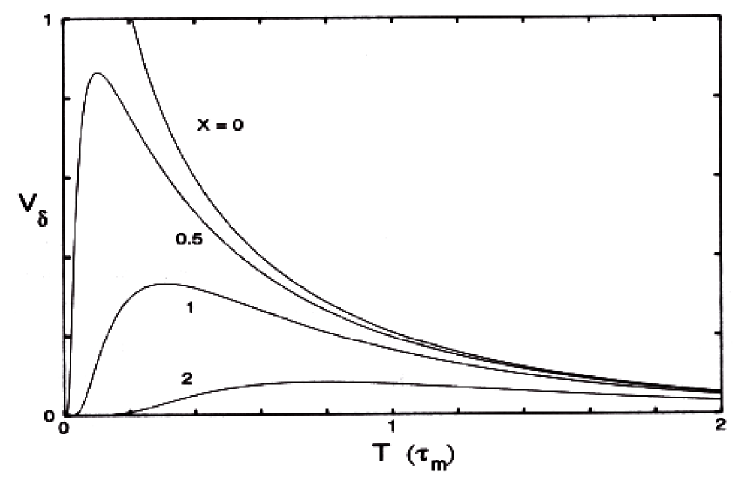 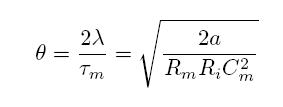 Properties of passive cables
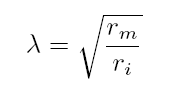   Electrotonic length
 Current can escape through additional pathways: speeds up decay
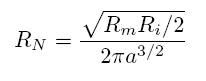  Cable diameter affects input resistance
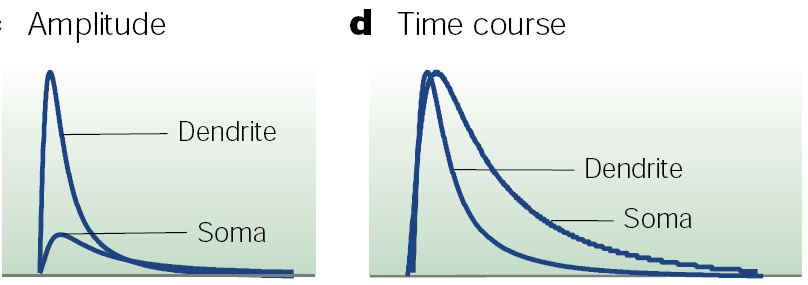 Properties of passive cables
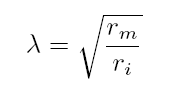   Electrotonic length
 Current can escape through additional pathways: speeds up decay
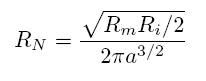  Cable diameter affects input resistance
 Cable diameter affects transmission velocity
Step response
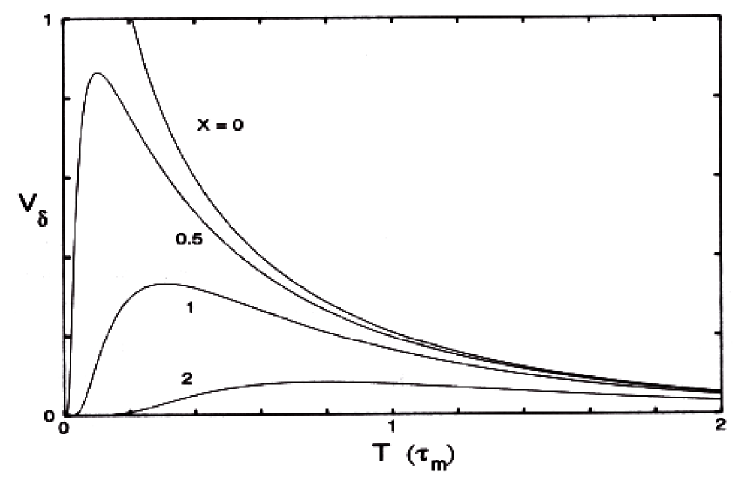 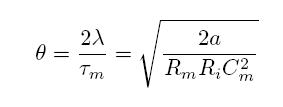 Step response
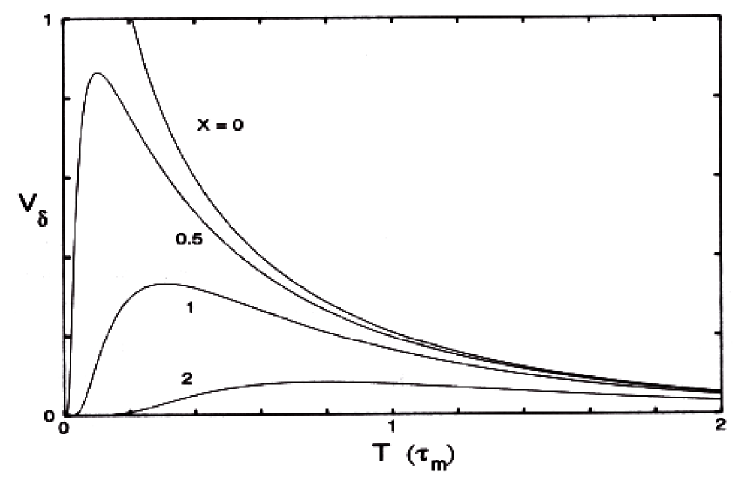 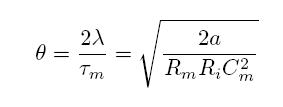 Other factors
Finite cables

Active channels
Rall model
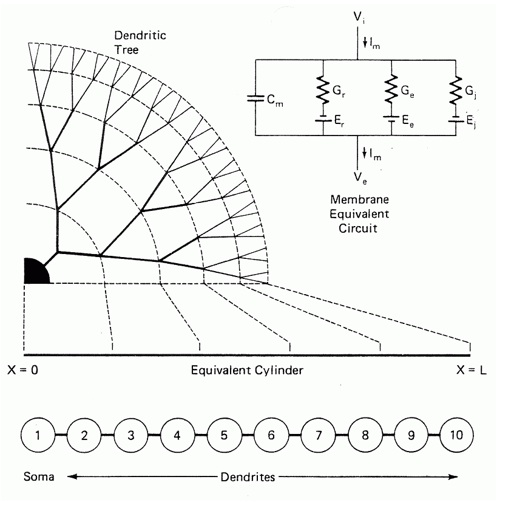 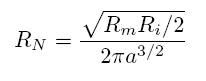 Impedance matching:

If a3/2 = d13/2 + d23/2

can collapse to an equivalent
cylinder with length given
by electrotonic length
Active conductances
New cable equation for each dendritic compartment
Who’ll be my Rall model, now that my Rall model is gone, gone
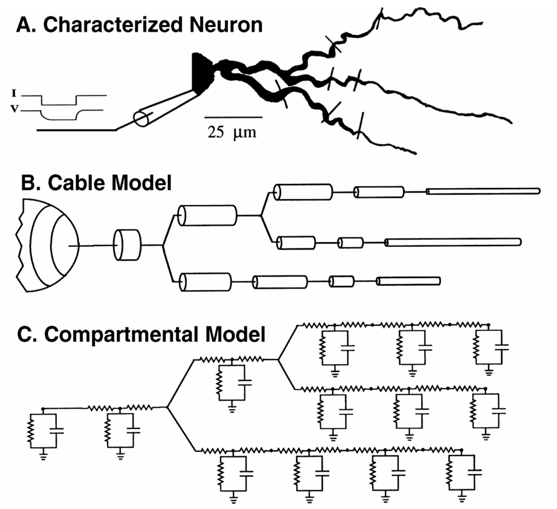 Genesis, NEURON
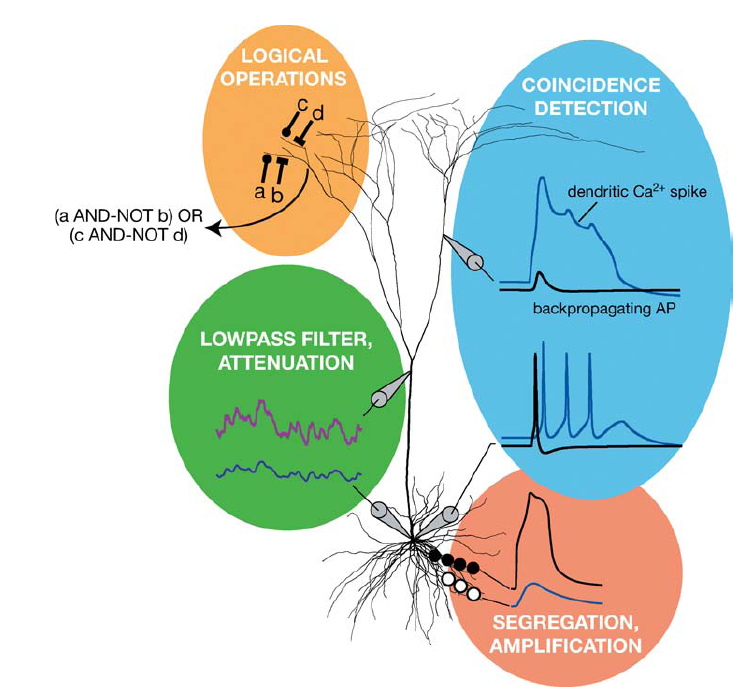 Passive computations
London and Hausser, 2005
Passive computations
Linear filtering:
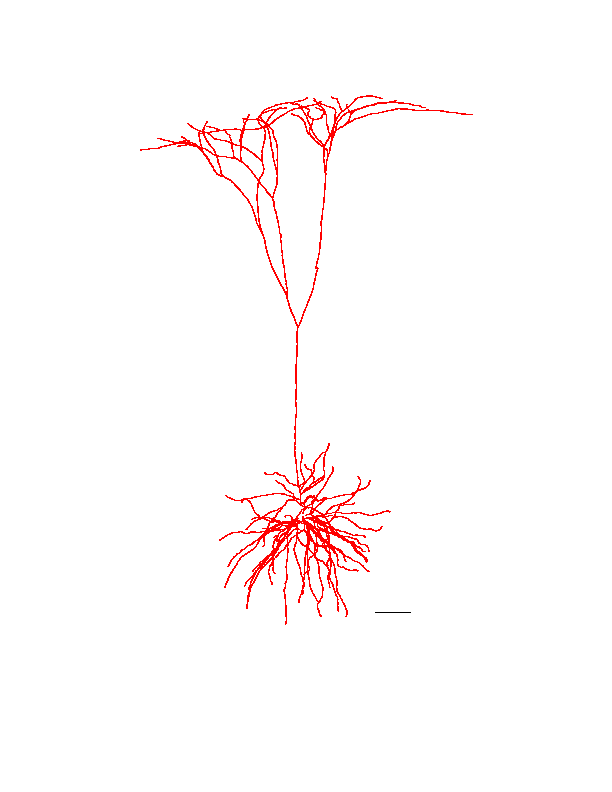  Inputs from dendrites are broadened and delayed
 Alters summation properties.. 
	coincidence detection to temporal integration
 Delay lines
 Segregation of inputs
 Nonlinear interactions within a dendrite
	-- sublinear summation
	-- shunting inhibition
 Dendritic inputs “labelled”
Delay lines: the sound localization circuit
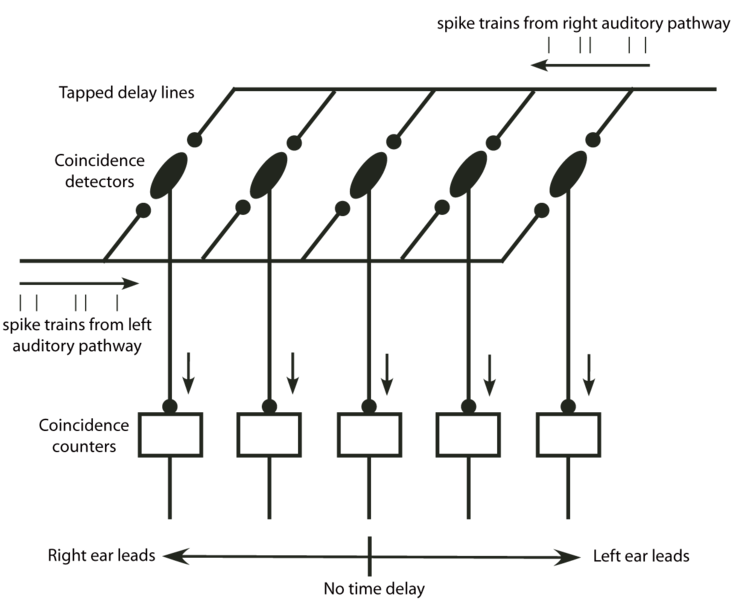 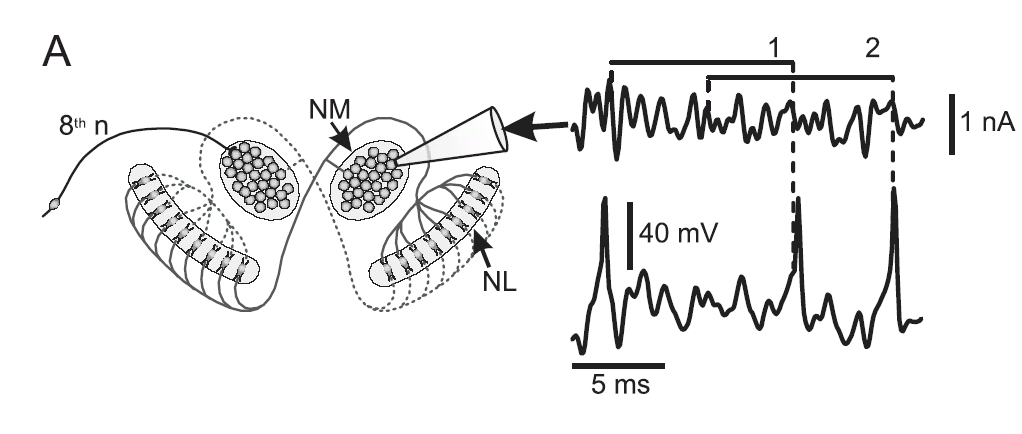 Spain; Scholarpedia
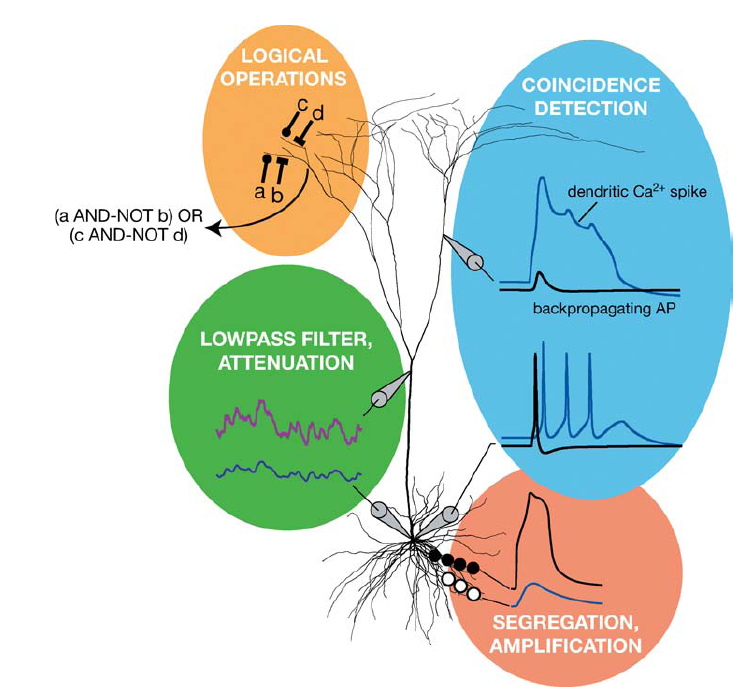 Passive computations
London and Hausser, 2005
Active dendrites
Mechanisms to deal with the distance dependence of PSP size
Subthreshold boosting: inward currents with reversal near rest
Eg persistent Na+
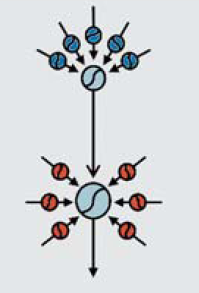 Synaptic scaling
Dendritic spikes
Na+, Ca2+ and NMDA
Dendritic branches as  
mini computational units
backpropagation:
 feedback circuit
 Hebbian learning through
supralinear interaction of backprop spikes with inputs
Segregation and amplification
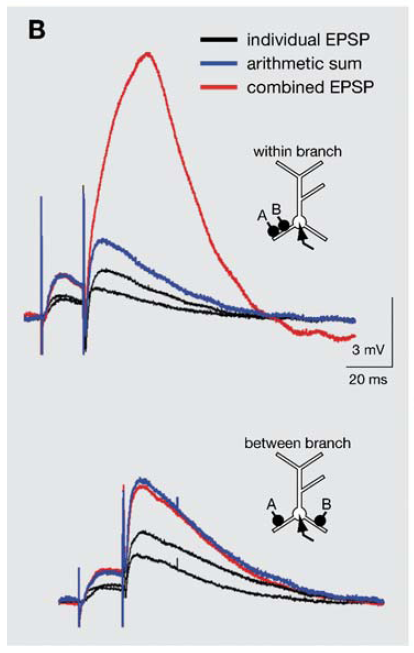 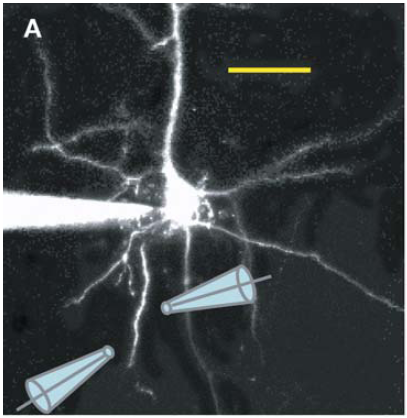 Segregation and amplification
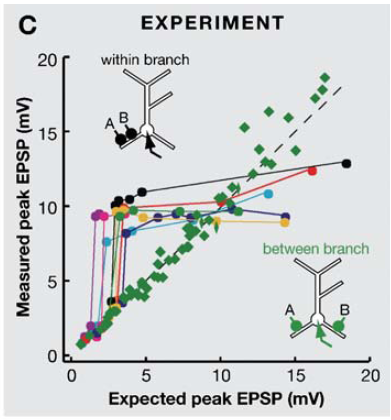 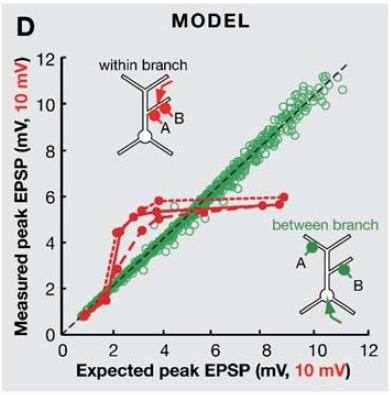 Segregation and amplification
The single neuron as a neural network
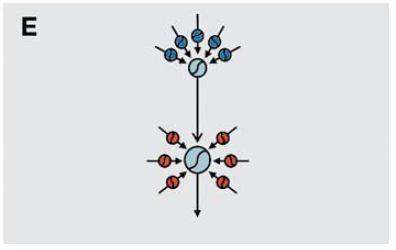 Synaptic scaling
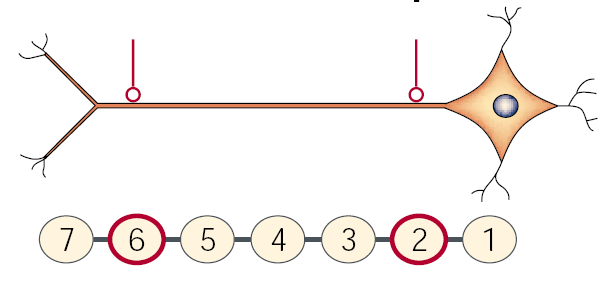 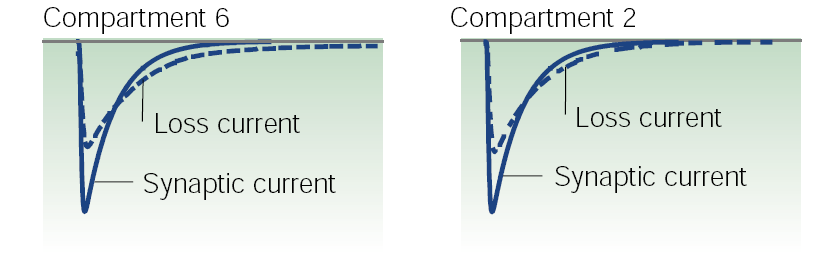 Currents
Distal: integration
Proximal: coincidence
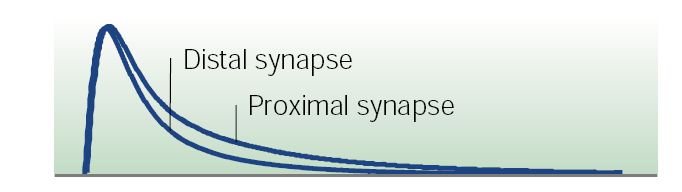 Potential
Magee, 2000
Expected distance dependence
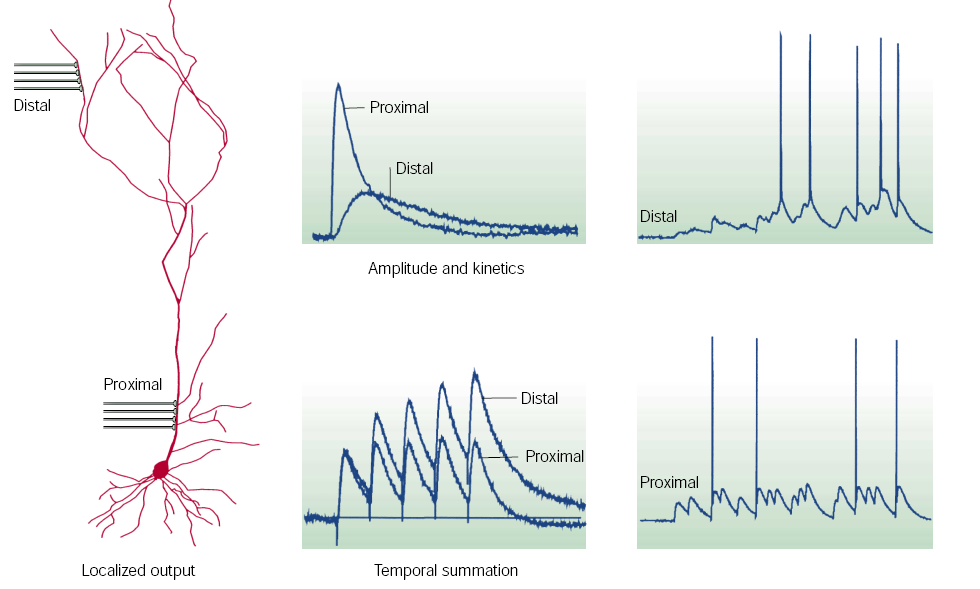 Synaptic potentials
Somatic action potentials
Magee, 2000
CA1 pyramidal neurons
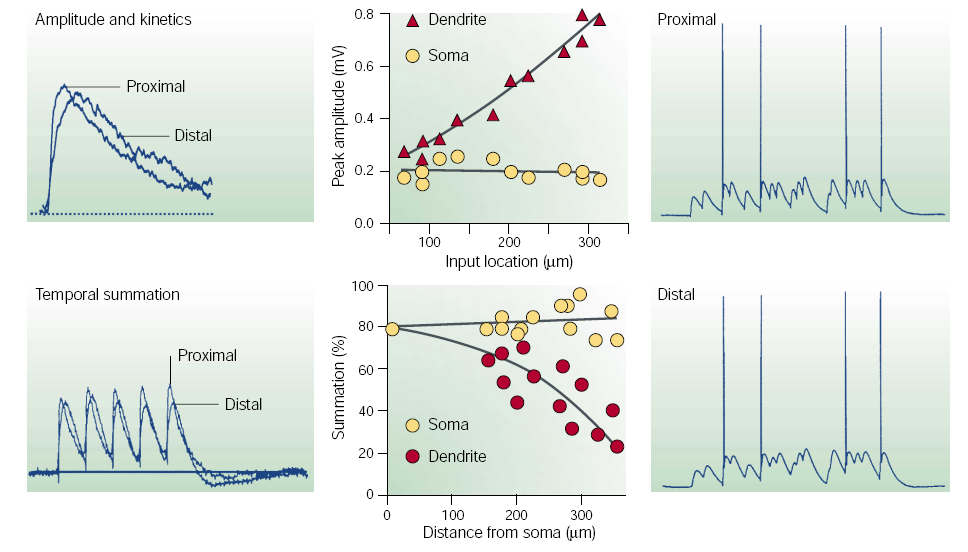 Passive properties
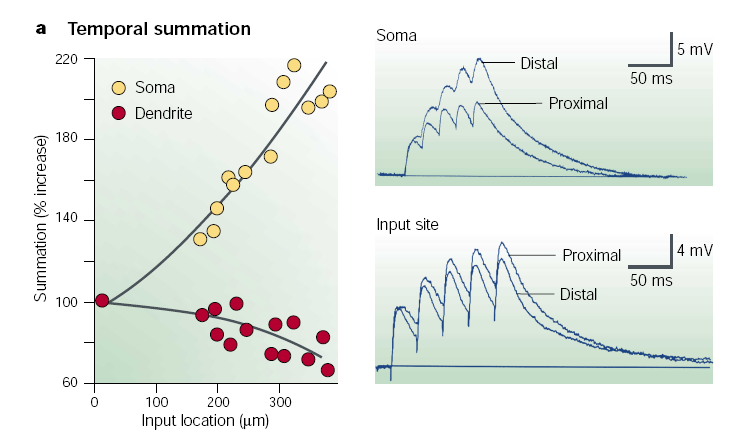 Passive properties
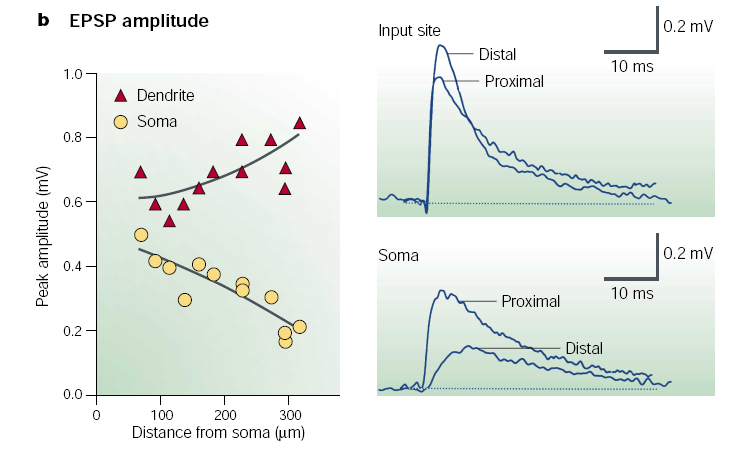 Active properties: voltage-gated channels
For short intervals (0-5ms), summation is linear or slightly supralinear
For longer intervals (5-100ms), summation is sublinear
Na +, Ca 2+ or NDMA receptor block eliminates supralinearity
Ih and K+ block eliminates sublinear temporal summation
Active properties: voltage-gated channels
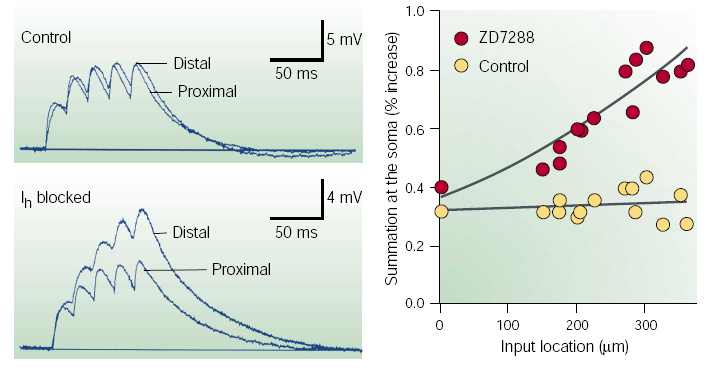 Major player in synaptic scaling: hyperpolarization activated K current, Ih
Increases in density down the dendrite
Shortens EPSP duration, reduces local summation
Synaptic properties
While active properties contribute to summation, don’t explain normalized amplitude
Shape of EPSC determines how it is filtered .. Adjust ratio of AMPA/NMDA receptors
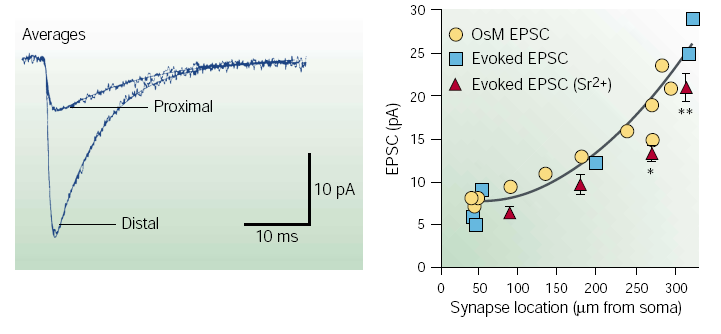 Direction selectivity
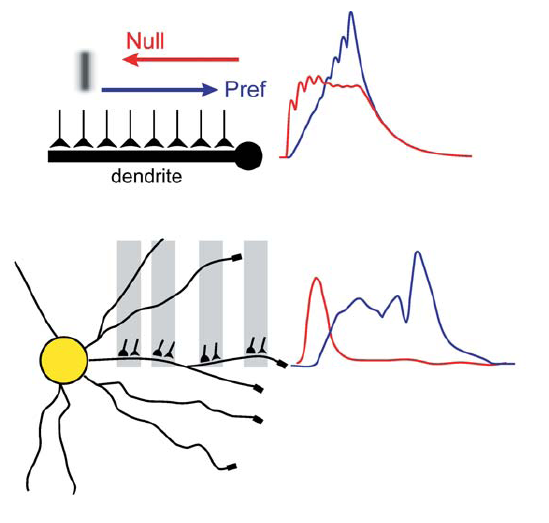 Rall; fig London and Hausser
Back-propagating action potentials
References
Johnson and Wu, Foundations of Cellular Physiology, Chap 4

Koch, Biophysics of Computation

Magee, Dendritic integration of excitatory synaptic input, Nature Reviews Neuroscience, 2000

London and Hausser, Dendritic Computation, Annual Reviews in Neuroscience, 2005